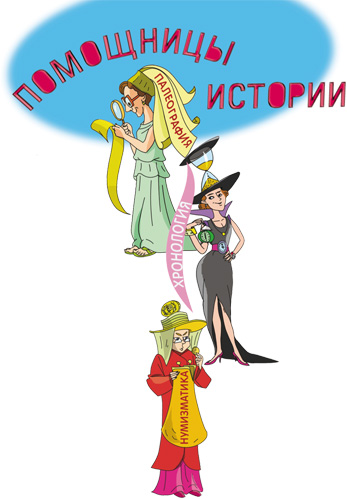 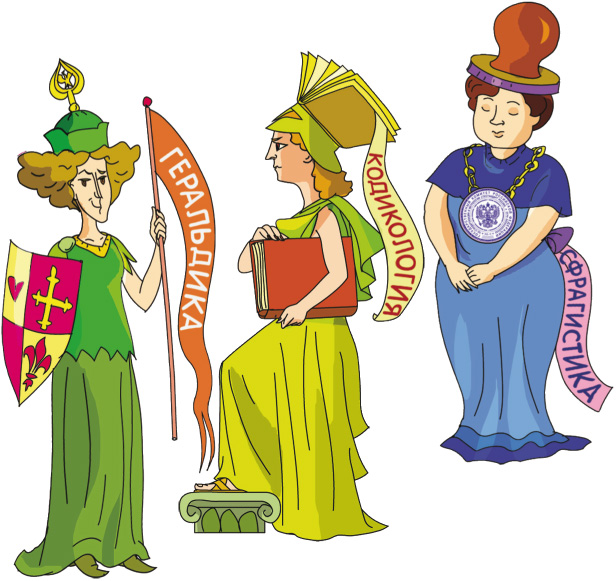 НАЗВАНИЕ
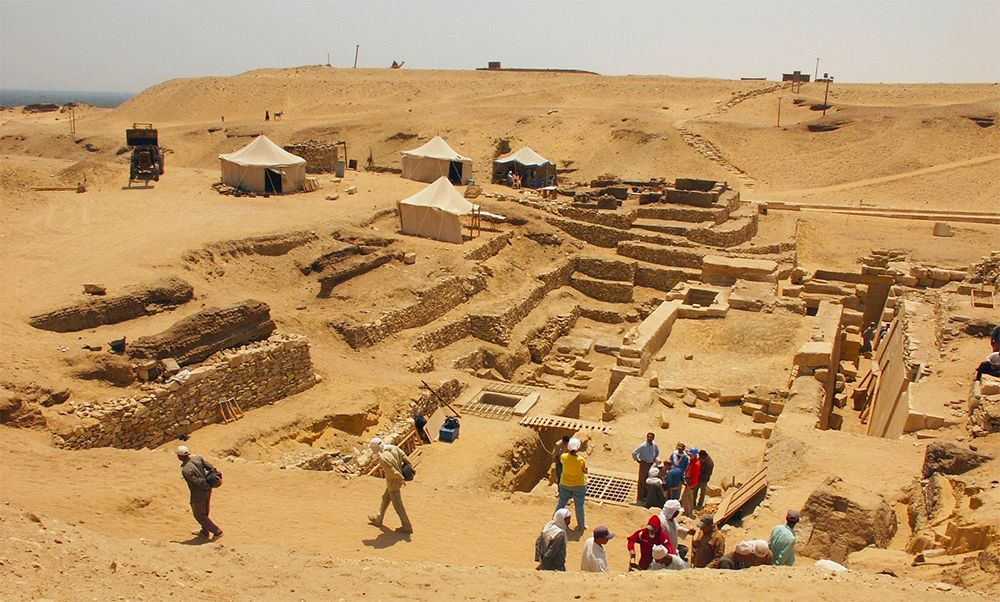 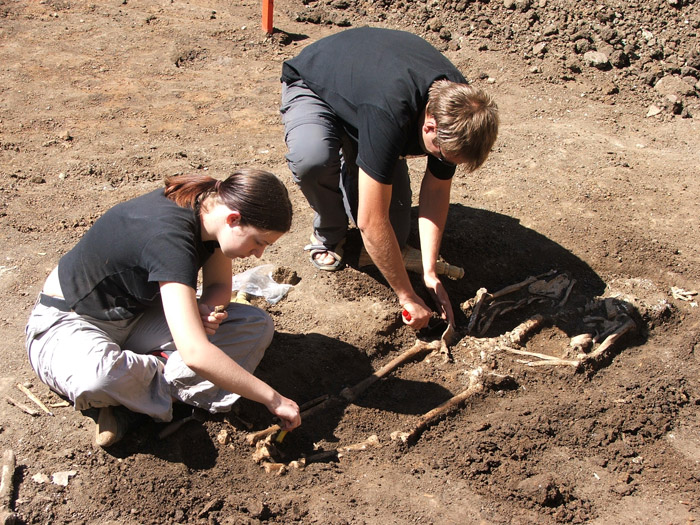 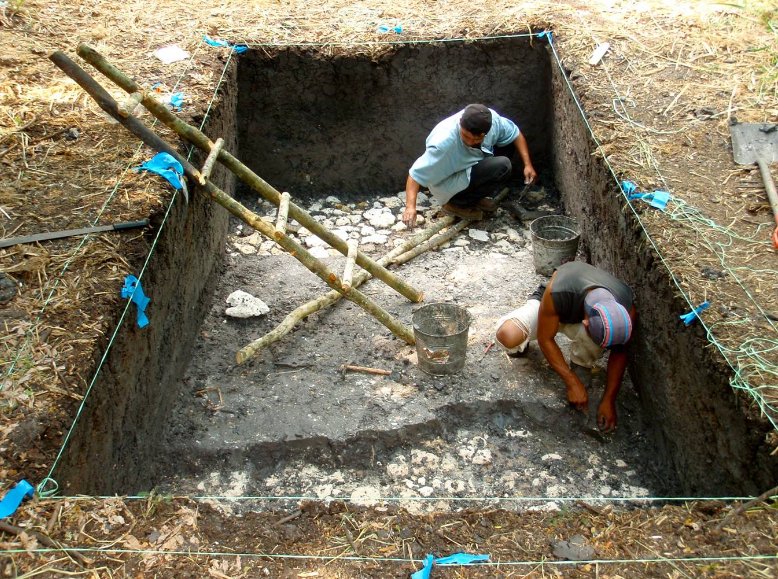 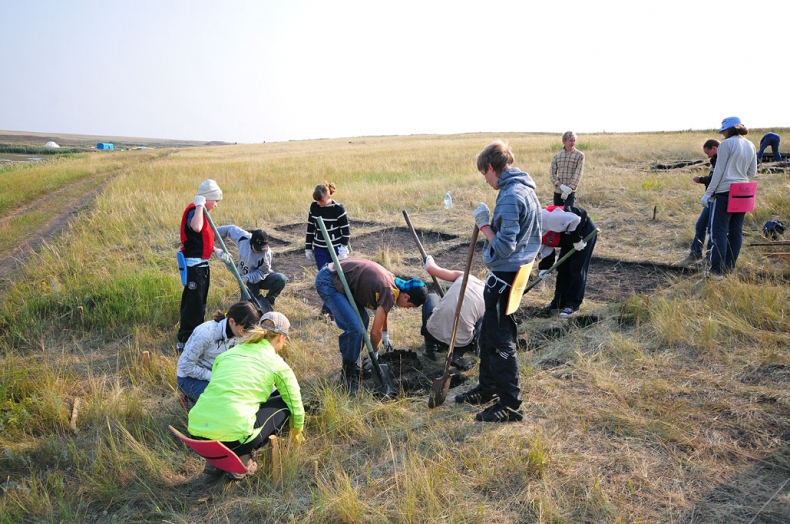 НАЗВАНИЕ
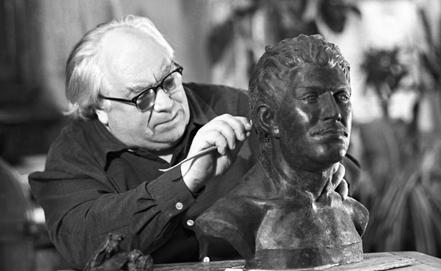 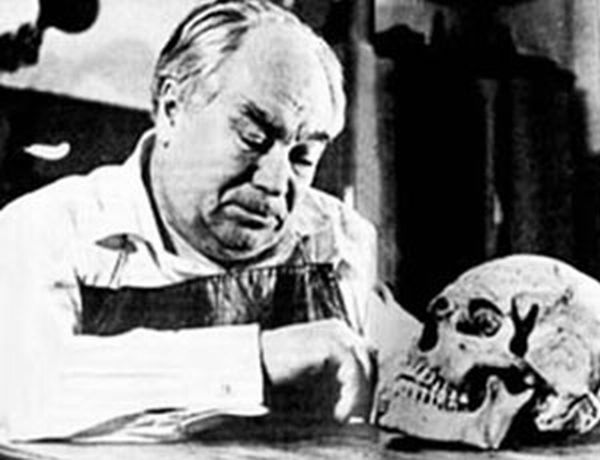 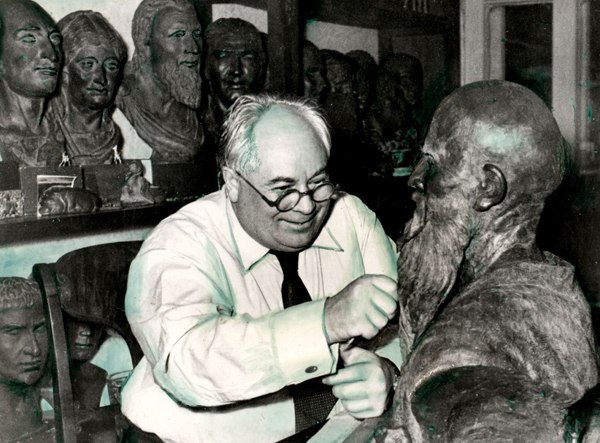 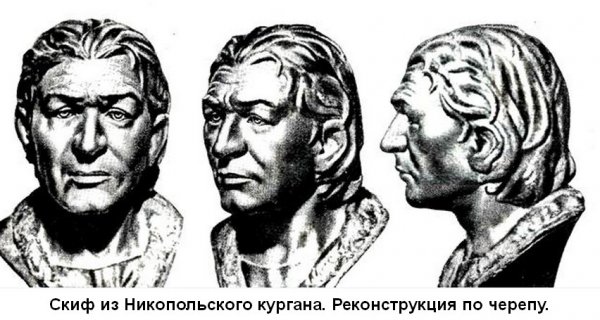 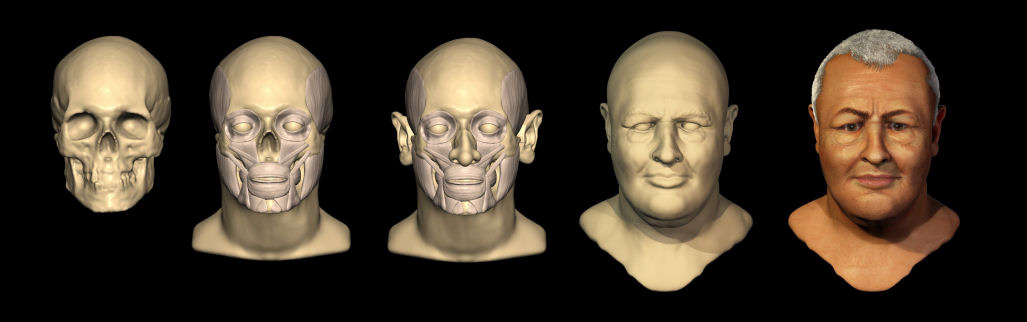 НАЗВАНИЕ
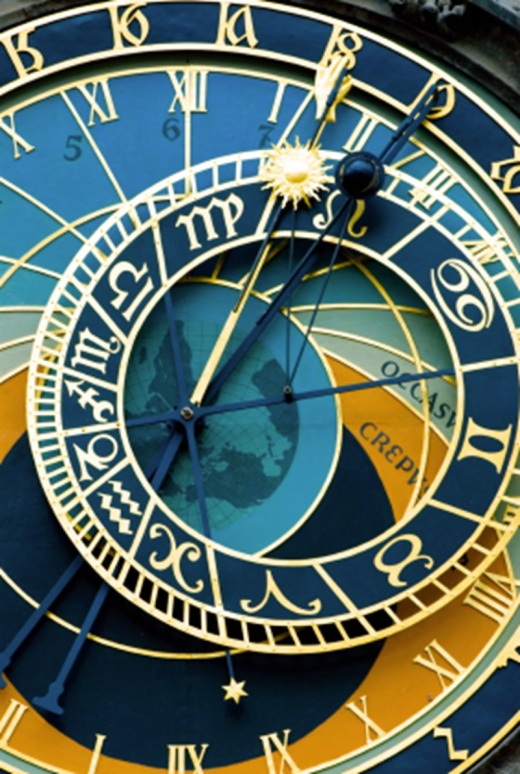 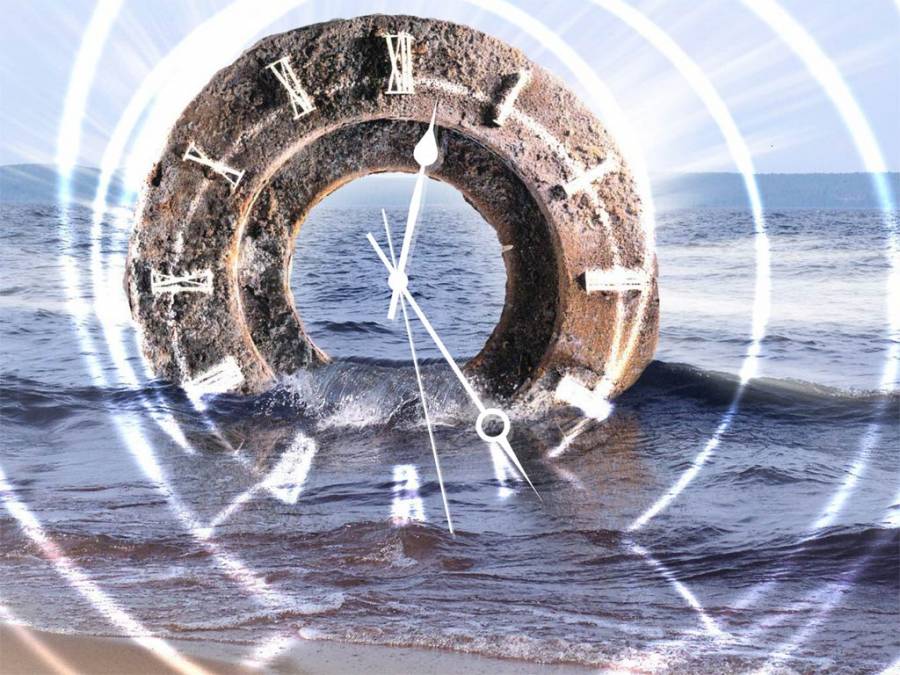 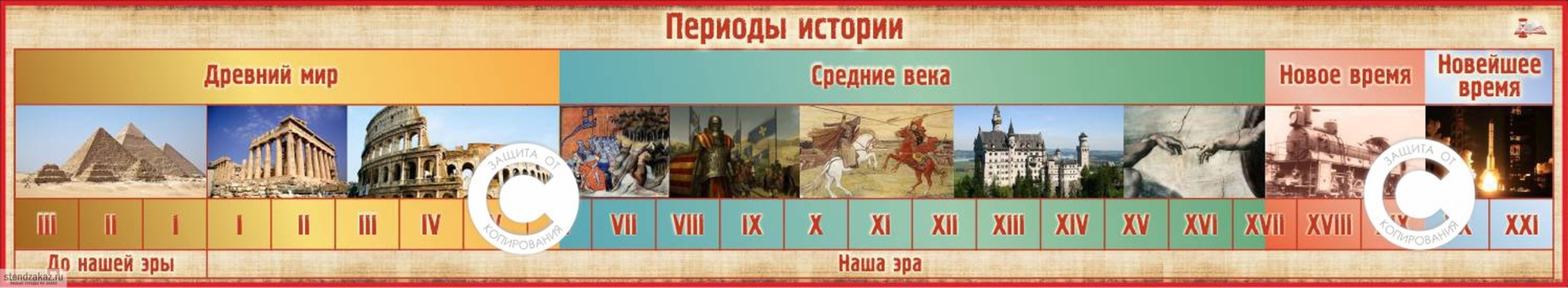 ГЕРАЛЬДИКА
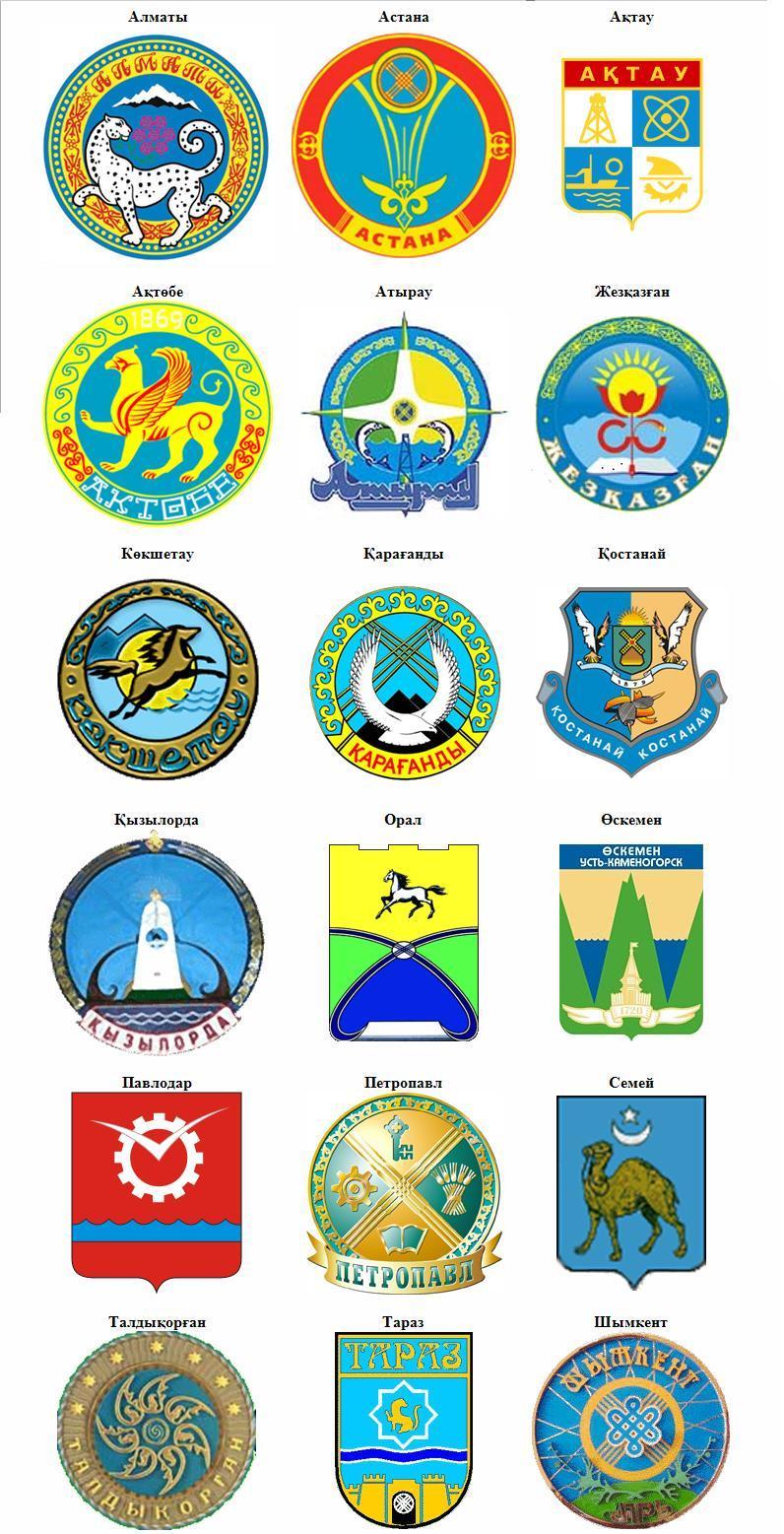 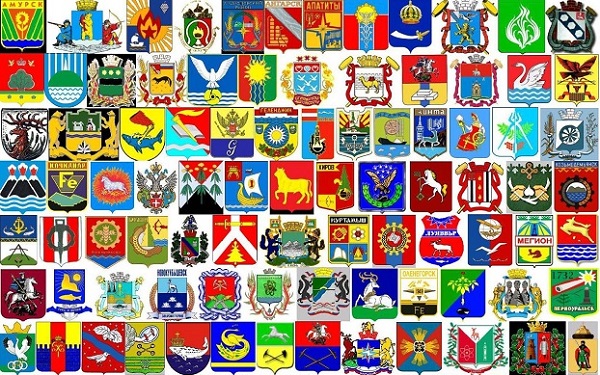 НАЗВАНИЕ
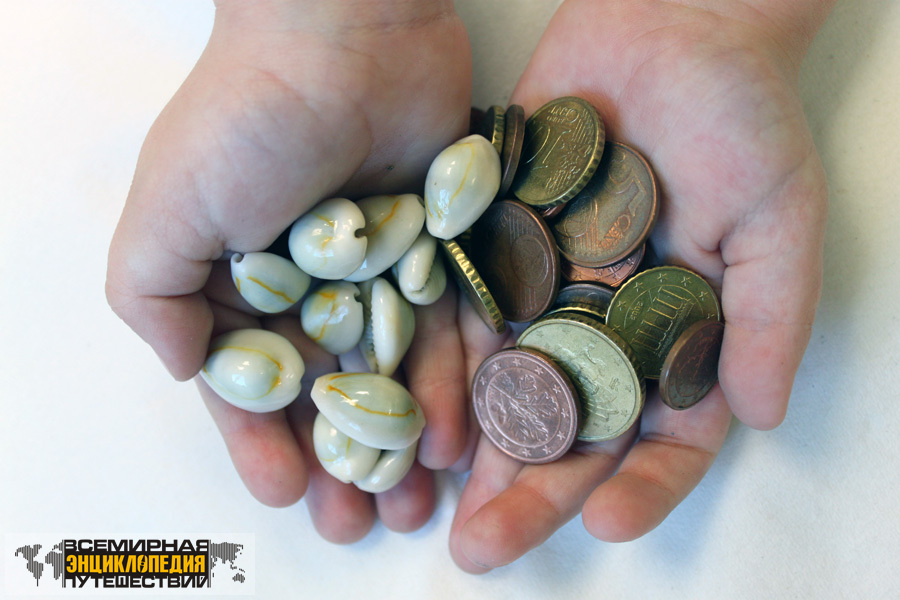 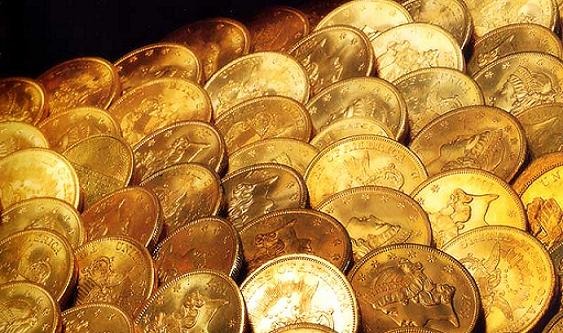 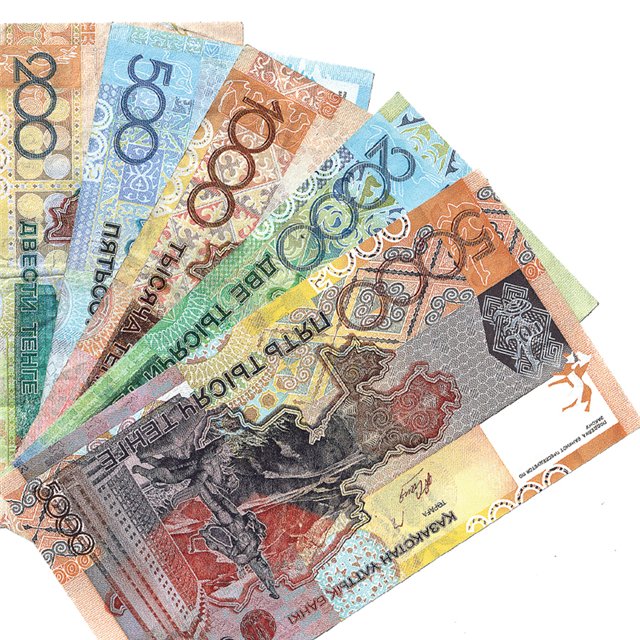 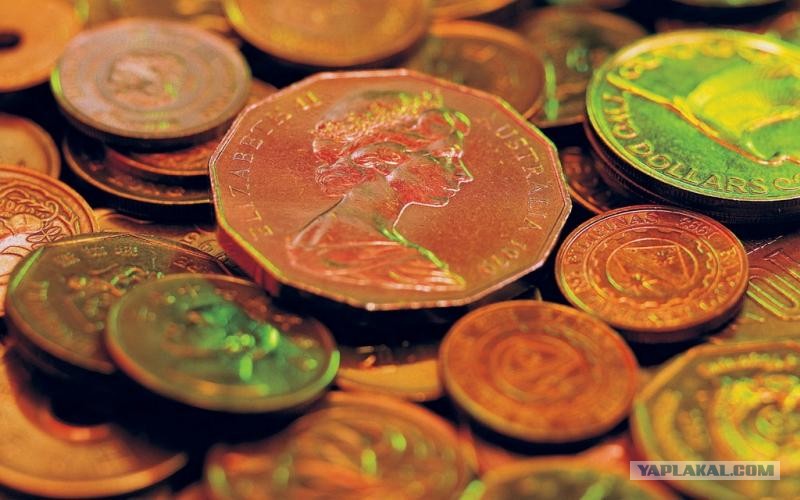 НАЗВАНИЕ
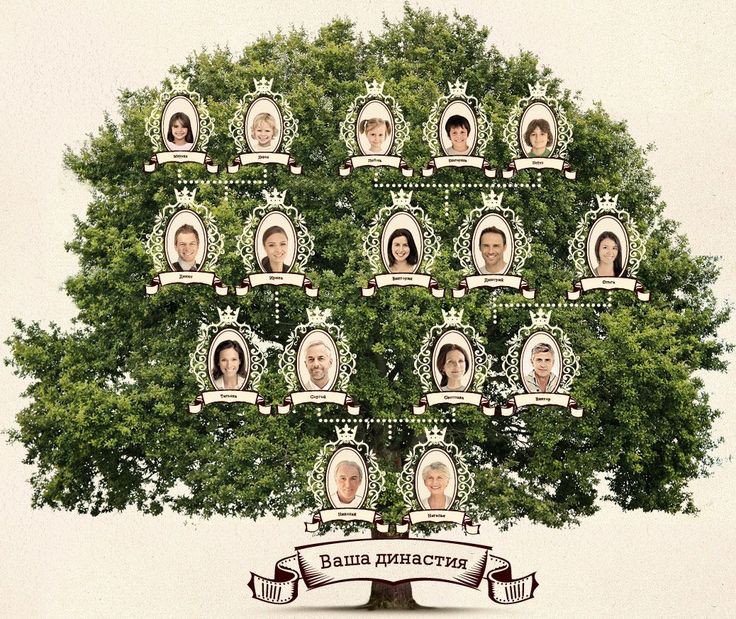 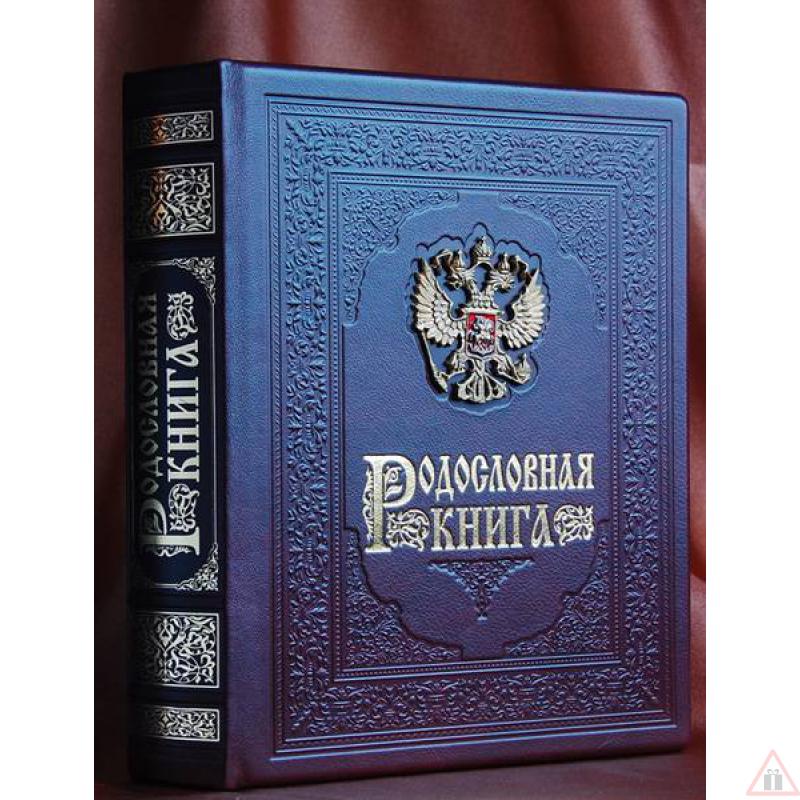 НАЗВАНИЕ
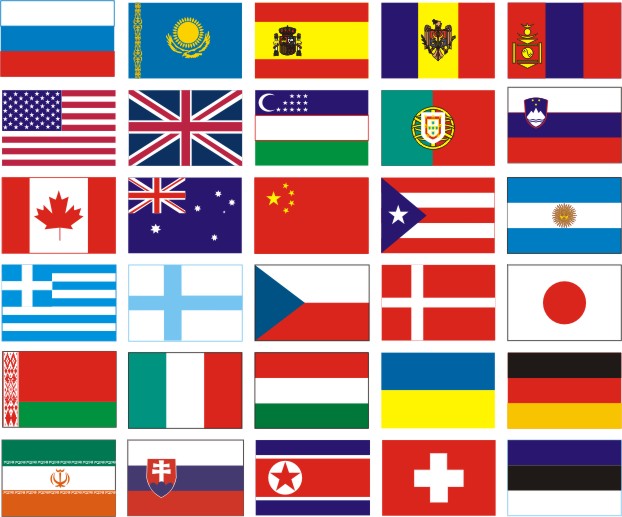 НАЗВАНИЕ
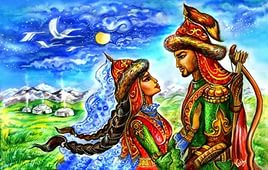 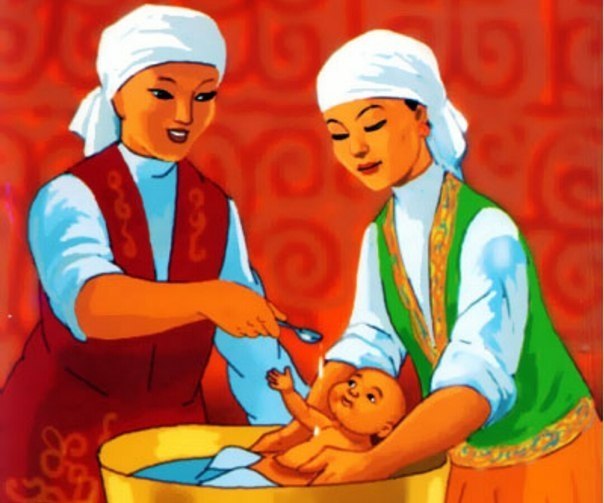 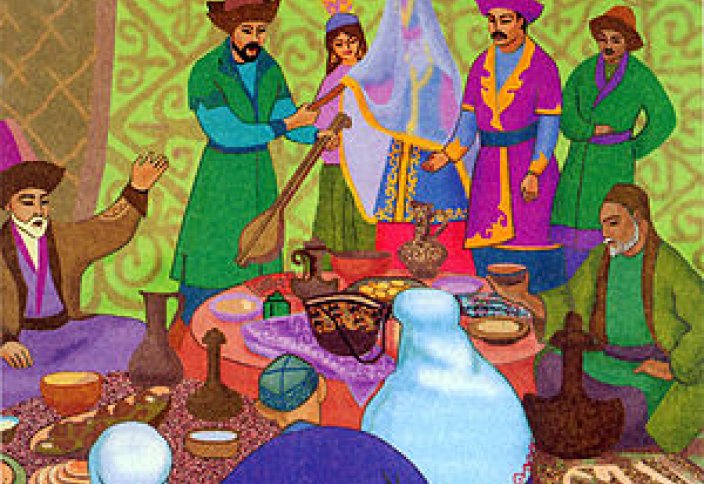 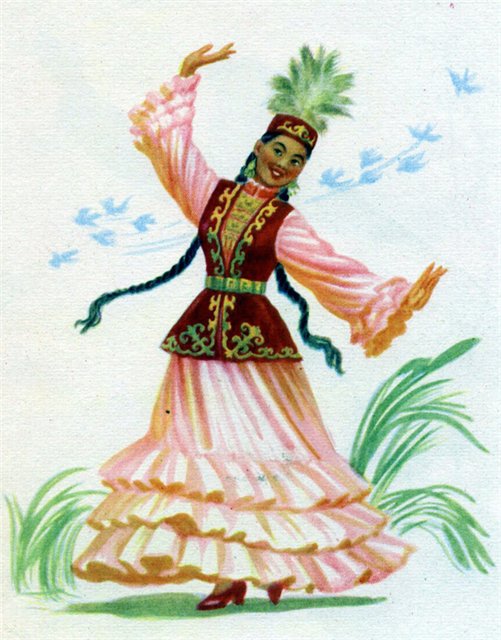 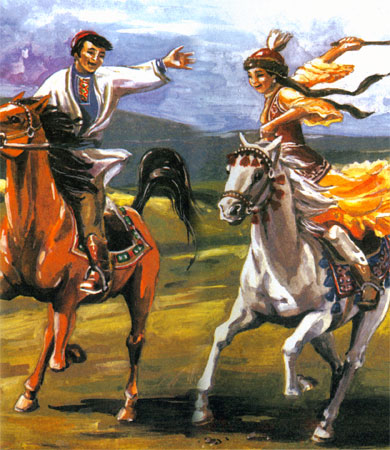 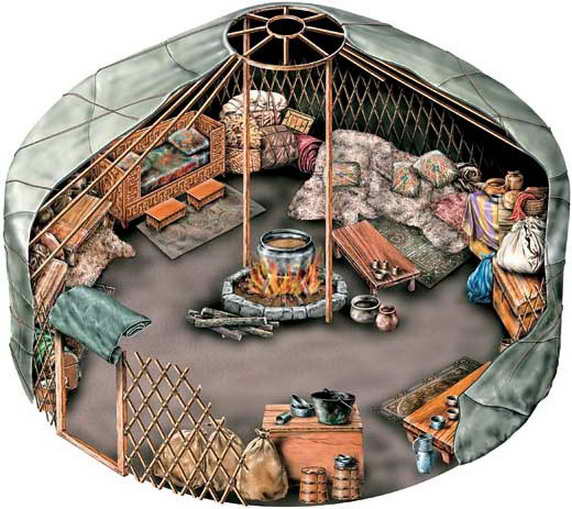 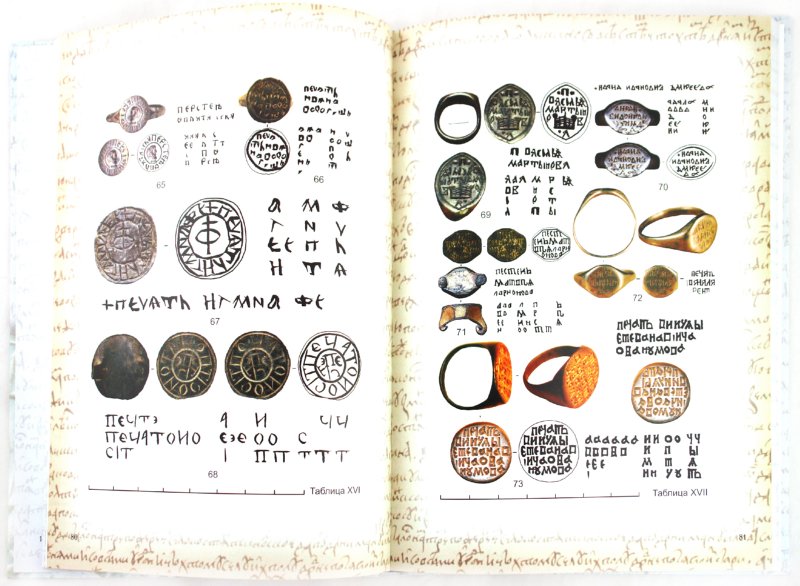 НАЗВАНИЕ
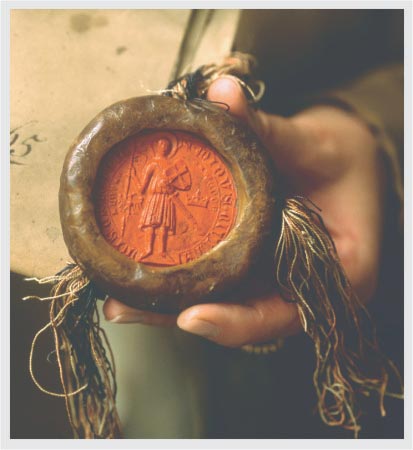 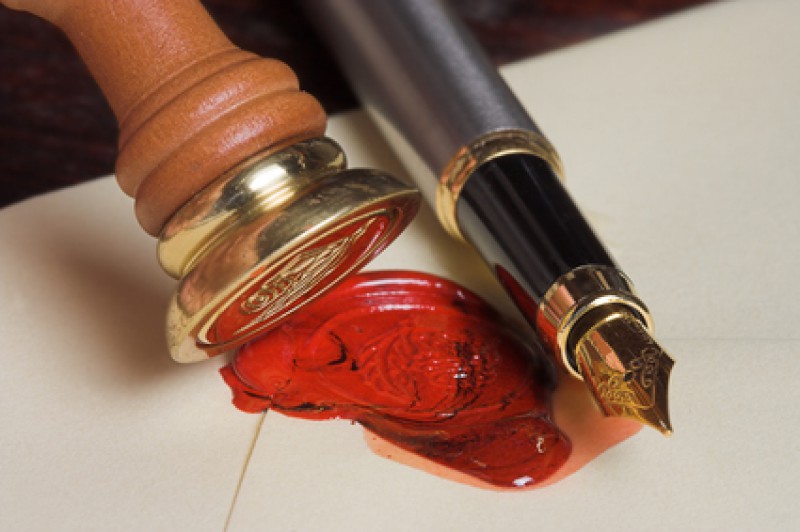 НАЗВАНИЕ
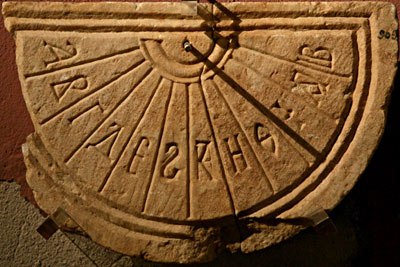 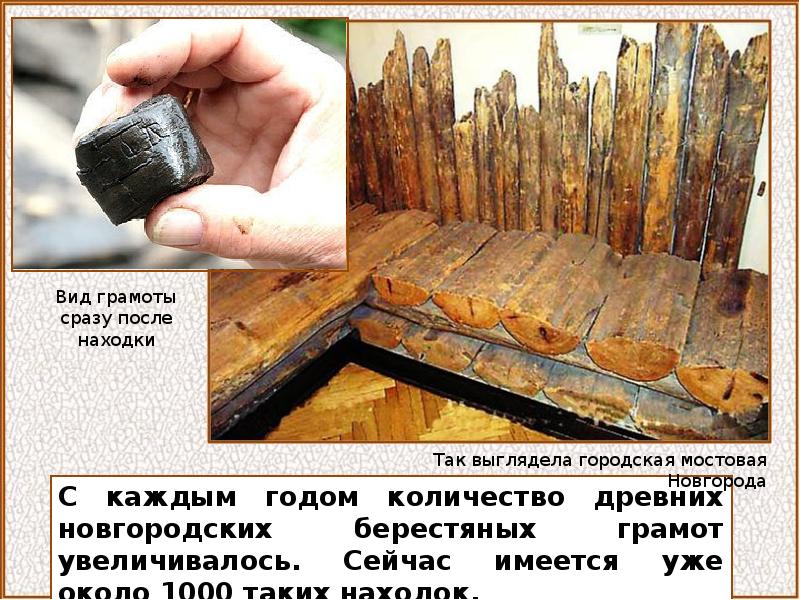 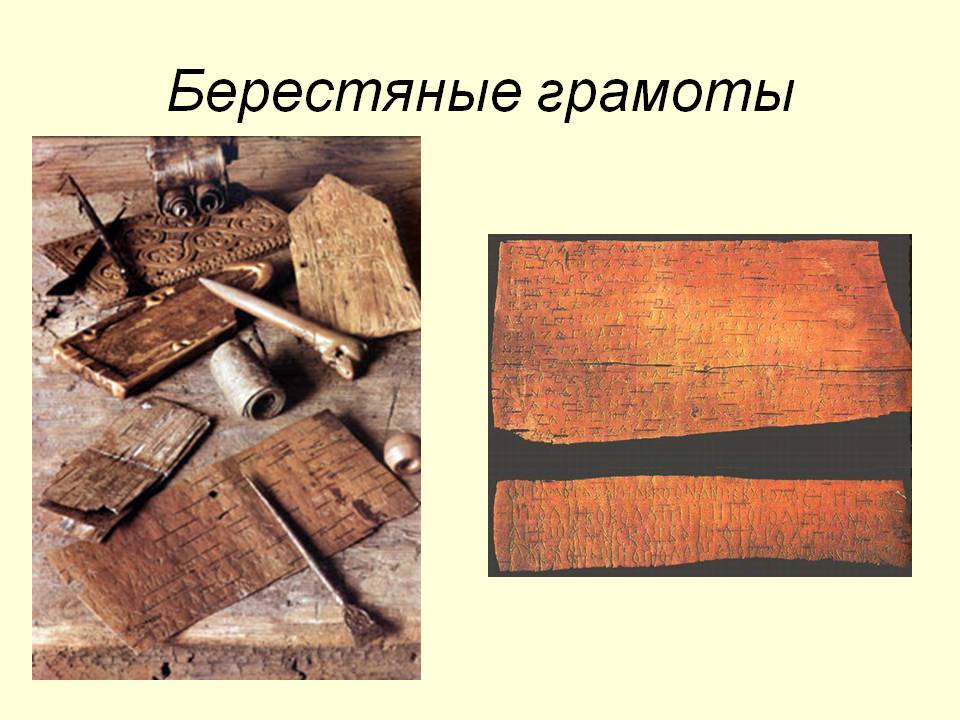 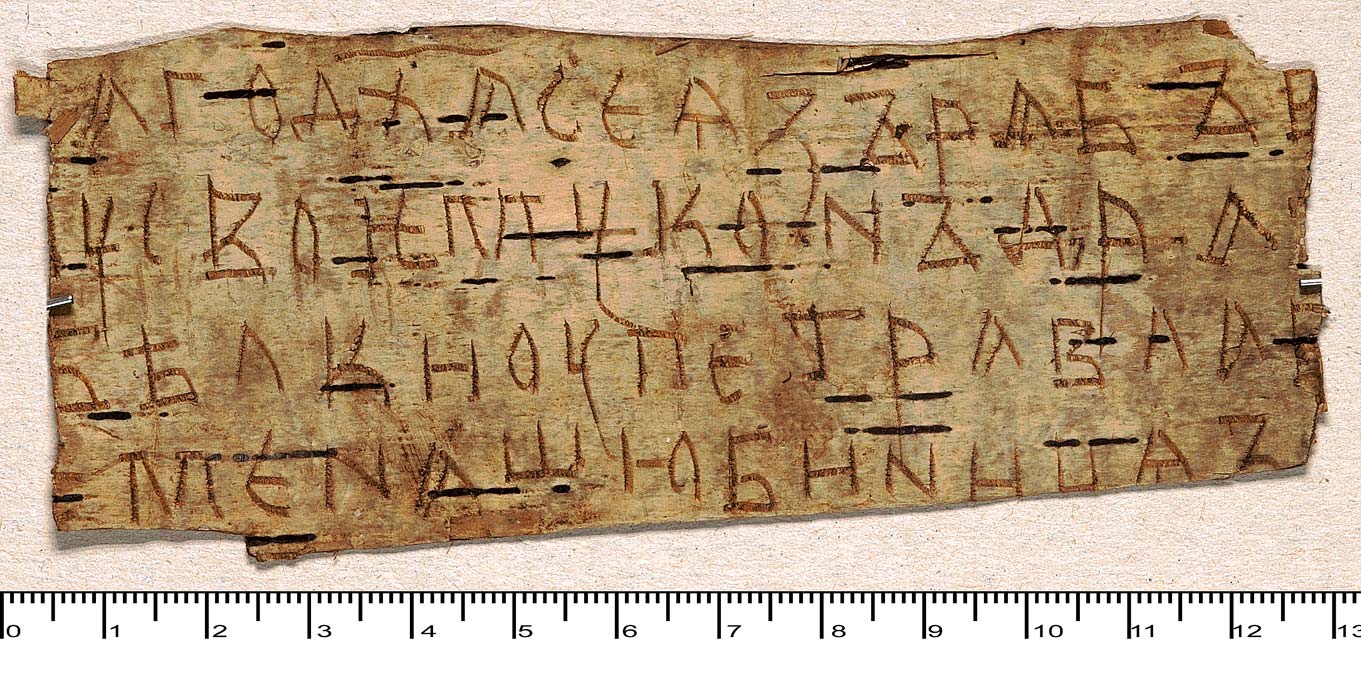 НАЗВАНИЕ
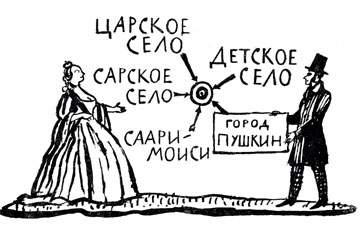 НАЗВАНИЕ
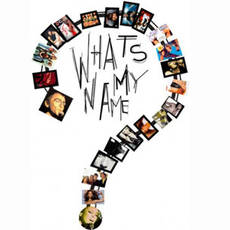 ОПРЕДЕЛЕНИЯ
Археология – наука, изучающая историю по материальным,
вещественным источникам
Антропология – наука, изучающая происхождение и эволюцию человека,
особенности его внешности,
строения скелета и черепа
Этнография – наука, изучающая традиции и обычаи народа, его быт,
происхождение, мировоззрение
Хронология – наука, изучающая счет лет в истории
Топонимика -  наука, изучающая происхождение географических названий
Генеалогия – наука, изучающая происхождение родов и фамилий
Нумизматика – наука изучающая историю денег 
Геральдика – наука, изучающая гербы
Вексиллография - наука, изучающая флаги
Ономастика – наука об именах и названиях
Эпиграфика  - наука, изучающая надписи на твердых материалах
Сфрагистика – наука, изучающая печати